CMPE 135Object-Oriented Analysis and Design February 4 Class Meeting
Department of Computer EngineeringSan Jose State UniversitySpring 2021Instructor: Ron Mak
www.cs.sjsu.edu/~mak
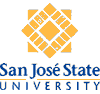 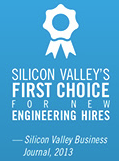 1
Teams?
2
Encapsulation Success!
Now whenever the guitar attributes change, we only have to modify the GuitarSpec class.

No other classes need to change.
We don’t count the test class FindGuitarTester.
3
Summary
Make sure your program works!

Fix bugs and minimize their occurrence.
Does your program do what the customer wants?

Apply good object-oriented principles.

Identify what changes and encapsulate it.
Isolate changes in one class from the other classes.
4
Summary, cont’d
Make your program flexible and maintainable.

Make it flexible so it can handle any changes in requirements.

Easy to modify the code whenever changes occur.

Delegation can help to encapsulate changes.
5
Cohesion
Cohesion: Each class handles a single well-defined task. 

Guitar
GuitarSpec
Inventory
6
Loose Coupling
Loosely coupled: Classes have few dependencies on each other.

Inventory doesn’t depend onhow GuitarSpec is implemented.

Changes to GuitarSpec don’t require changes to Inventory.
7
OOA&D is about Satisfaction
Customers are satisfied when their apps 
work
keep working
can be easily upgraded

Programmers are satisfied when their apps 
can be reused
are flexible
OOA&D is about writing great software!
8
Requirements Elicitation
Requires communication between the developers and customers.

Customer: users, clients, and stakeholders
Client: who pays for your application
Stakeholder: whoever else is interested in the success of your application (e.g., shareholders)

Customers can validate the requirements.

Creates a contract between the customerand the developers.
9
Requirements Elicitation, cont’d
Result: A Functional Specification written in a non-technical language so that the customers can read and understand it.

No implementation details!

The Functional Specification should be implementation-independent.
10
Bridging the Gap
Customers

Have a general idea of what the system should do.
Have little experience with software development.
Are experts in their domain.

Software developers

May have little knowledge of the application domain.
Have experience with software technology.
Are geeks with poor social skills.
11
Functional Requirements
What the system (the application) shall be able to do or allow users to do.

The application shall use GPS to determine the user’s location.
The application must default to the option most frequently chosen by the users.

The application must allow the user to choose between a text display or a graphics display.
The user shall be able to make an online withdrawal or deposit.
12
Nonfunctional Requirements
Issues regarding usability, reliability, performance, supportability, etc.

The application must respond to user input within 5 seconds.
The application shall run on the Windows, Mac, and Linux platforms.
The new GUI must resemble the old GUI.
Error messages shall be displayed in English and Spanish.

Constraints that the system must meet.
13
Requirements are Strong Statements
Use strong declarative statements with “shall” and “must”.

The application shall use GPS to determine the user’s location.

The application must respond to user input within 5 seconds.
14
Requirements Must Be…
Complete
Are all system features and constraints described by requirements?

Consistent
No two requirements can contradict each other.

Clear
Each requirement must be unambiguous.

Correct
No errors in the requirements.
15
Requirements Must Be, cont’d
Realistic
Can the system be implemented?

Verifiable
Can the system be tested?

Traceable
Can each requirement be traced to an application function or constraint?
Can each application function or constraint be traced to a requirement?
16
Requirements Must Be, cont’d
Understandable
Requirements must be written in non-technical jargon-free language that is meaningful to both the application’s developers and the application’s customers.
17
How to Get Requirements
Interview future users of your application.

Observe how the users currently work.
Can you improve how they currently do things?
Can you make them more productive?

Stated requirements
The customer tells you want he or she wants.

Implied requirements
What do you think the customer wants?
18
How to Get Requirements, cont’d
Customers don’t always know what they want.

They will know more after you show them a prototype.

They will change their minds.

It’s an iterative process!
19
How to Get Requirements, cont’d
If the developers force the customersto come up with the requirements too soon, they may make something up!

Such requirements will most likely be wrong or incomplete and lead you astray.
20
Use Cases
A use case describes a single task that your application must allow an actor to accomplish or a single goal that an actor must achieve.

Actors are external agents that interact or communicate with the application.

actor = role abstraction 
An actor can be a person or another application.
21
Use Cases, cont’d
Uses cases are an important way for the developers of a software application and its customers to communicate:

What functionality the application must have.
What steps to achieve the functionality.

An application’s use cases capture the bulk of the customer’s understanding of what the application is supposed to do.
22
Use Cases, cont’d
A use case includes:

A complete sequence of actions or events from the point of view of an actor.

A primary sequence 
Any alternate sequences (“exception paths”).

A sequence is triggered by an actor.

Focus on what the application must do, not how to do it.

A use case treats the application as a “black box”.
23
system
system boundary
Start up
ATM
Shut down
ATM
use cases
Operator
Log in
customer
actor
interaction
Log out
customer
Withdraw
cash
Customer
Display 
balance
Bank
Example: Bank ATM System
system = application
When you draw a
use case diagram,
do not include the
red labels and arrows.
UML use case diagram
24
Example Use Case Description
Name: Withdraw Cash

Goal: Customer withdraws cash from ATM.

Summary: A customer who has logged in can withdraw up to $500 cash in $20 bills.

Actors: The customer and the bank
25
Example Use Case Description, cont’d
Preconditions:

The ATM has been started up.
See use case “Start up ATM”.
The customer has inserted a valid bank card.
The customer has entered a correct PIN.

Trigger: The customer selects the “Withdraw Cash” option.
What must be true before the use case happens.
Another use case.
26
Example Use Case Description, cont’d
Primary sequence:

The system prompts the customer for the amount.
The customer chooses from a list of amounts or enters a amount.
The customer confirms and submits the amount.
(The ATM communicates with the bank to check the customer’s account.)
The system dispenses the amount in $20 bills.
(The bank deducts the amount from the customer’s balance.)
The system displays the customer’s balance 
See use case “Display balance”.
At most about 10 steps.
Another use case.
27
Example Use Case Description, cont’d
Alternate sequences:

3.1  The customer entered an amount that is not a multiple of $20.
3.1.1 The system displays a message to the customer .
3.1.2. The system prompts the customer for a new amount.

3.2  The customer’s bank balance is insufficient.
3.2.1  etc.
28
Example Use Case Description, cont’d
Postconditions:

The customer receives the desired amount of cash.
The amount is deducted from the customer’s account.
The customer sees the new account balance.

OR: The customer receives no cash.
The customer’s account is unchanged.
What must be true after the use case is done.
29
Example Use Case Description, cont’d
Nonfunctional requirements:

The system responds to each customer input within 15 seconds.
The system displays messages in either English or Spanish.

Glossary

customer = a person who wants to withdraw cash from the ATM.
bank = a system that maintains customer accounts and balances.
etc.
30
Use Case Description Guidelines
Use case names should be verb-object.

Each name should describe an achievable goal or doable task (e.g., “Withdraw Cash”).

Keep use cases short, simple, and informal.

Clients and users need to understand them.
No GUI or implementation details.
31
Functional Specification Primary Contents
Product name

Clear problem statement
What is the problem?

Objectives
What is your application supposed to accomplish?

Functional requirements
Nonfunctional requirements
Use cases
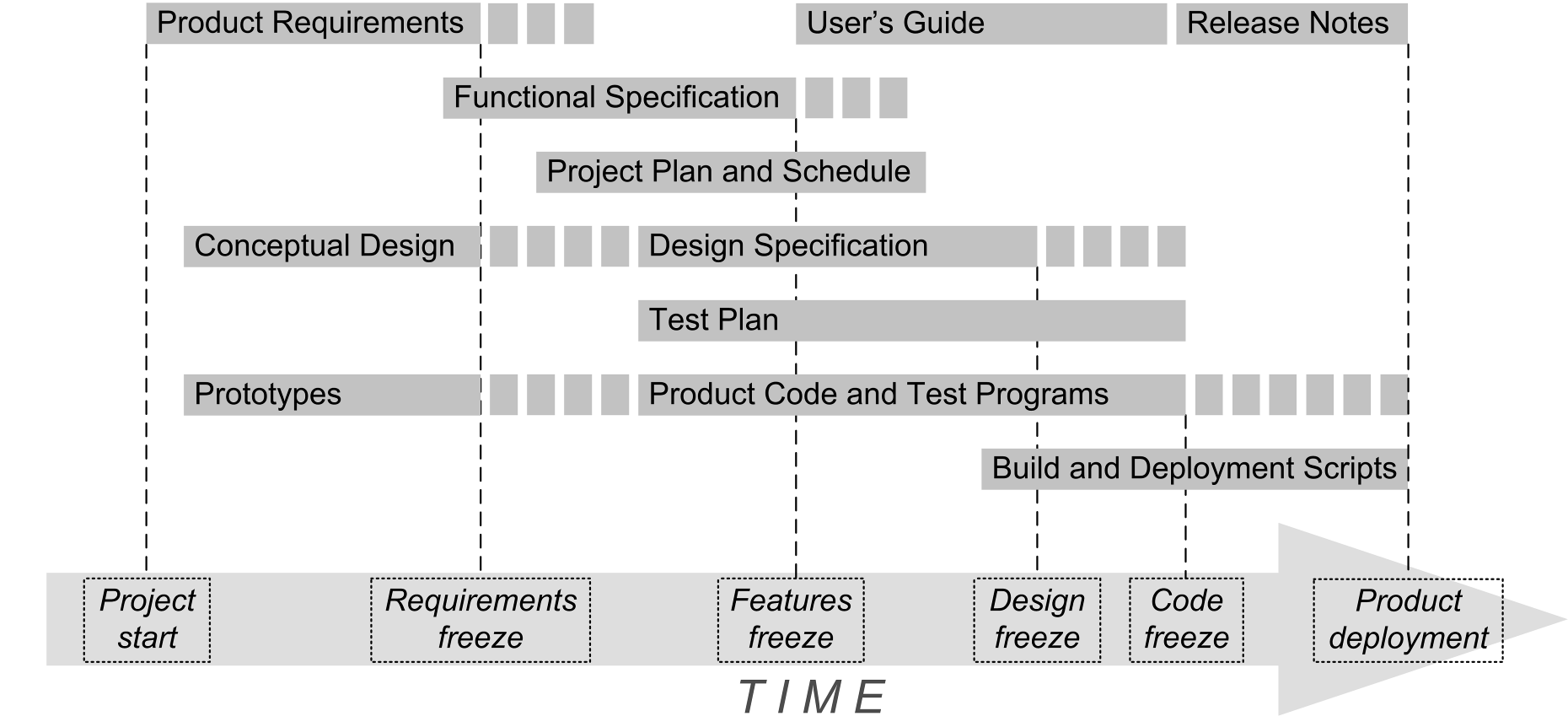 32
Team Assignment #1: Functional Specification
Each project team creates a Functional Specification for your GUI-based project.

Product name
Problem statement
Objectives
6 functional requirements
4 nonfunctional requirements
Use case diagram with 6 use cases
You can let the computer be a separate actor.
Use case descriptions of 3 of your use cases
Use your imagination!
Your future assignments will not be held to this specification.
33
Assignment #1, cont’d
Each team turns in one Functional Specification.
Microsoft Word document or PDF

Canvas: Assignment #1
Due Friday, February 12 at 11:59 PM.

Use case description form:http://www.cs.sjsu.edu/~mak/CMPE135/assignments/1/UseCaseForm.docx

Formal report rubrics: http://www.cs.sjsu.edu/~mak/CMPE135/assignments/1/FormalReportRubrics.pdf
34